Комплаенс бўлинманинг ўрни, роли ва вазифалари, унинг муассасанинг бошқа бўлинмалари билан ўзаро ҳамкорлиги: халқаро тажриба, Ўзбекистон Республикасида жорий этиш амалиёти
Коррупцияга қарши тизим (8 та элемент)
Коррупцияга қарши курашиш бўйича асосий ҳужжатлар мавжудлиги
Идентификацияланган ҳавф-хатарларни минималлаштирувчи коррупцияга қарши чора-тадбирлар
Ушбу схема коррупцияга қарши курашишнинг самарали тизимини намойиш этади. Бунда унинг барча таркибий элементлари бир бутун механизм сифатида ишлайди ва коррупциявий хавф-хатарларни минималлаштиради
01
08
«Юқоридан оҳанг»
Аниқланган ҳуқуқбузарликларга 
муносабат билдириш ва жавобгарликка  тортиш
Коррупцияга қарши тизим
02
07
Коррупциявий хавф-хатарларини идентификациялаш ва баҳолаш
Коррупцияга қарши курашиш 
масалалари бўйича мониторинг, назорат ва ҳисобот
03
06
04
05
Ахборот бериш, коммуникация
ва маслахат
Коррупцияга қарши курашиш дастурини амалга ошириш учун масъул шахслар ва бўлинмаларнинг мавжудлиги
Коррупцияга қарши комплаенс функциясини ташкил этиш тўғрисидаги Ўзбекистон Республикаси қонунчилиги талаблари
Ўзбекистон Республикаси Президентининг «Коррупцияга қарши муросасиз муносабатда бўлиш муҳитини яратиш, давлат ва жамият бошқарувида коррупциявий омилларни кескин камайтириш ва бунда жамоатчилик иштирокини кенгайтириш чора-тадбирлари тўғрисида» ги 2021 йил 6 июлдаги ПФ-6257-сон Фармони
Ўзбекистон Республикаси Президентининг «Коррупцияга қарши курашиш ишларининг самарадорлигини рейтинг баҳолаш тизимини жорий этиш чора-тадбирлари тўғрисида»ги 2022 йил 12 январдаги ПҚ-81-сон қарори
Барча давлат ташкилотларида, шу жумладан Қорақалпоғистон Республикаси Вазирлар Кенгаши, вилоятлар ва Тошкент шаҳар ҳокимликларида коррупцияга қарши ички назорат бўлинмалари фаолиятини мавжуд штат бирликлари доирасида ташкил этиш бўйича амалий чора-тадбирлар кўриш
Ўзбекистон Республикаси Коррупцияга қарши курашиш агентлиги давлат органларининг коррупцияга қарши курашиш соҳасидаги фаолияти самарадорлигини ҳар йили рейтинг баҳолашни ўтказади.
Баҳолашга 3.2 Коррупцияга қарши курашиш бўйича ички назорат бўлинмаси тузилганлиги, унинг зарур ресурслар, штат бирликлари ва бошқа моддий-техник база билан таъминланганлиги мезони киритилган.
Комплаенс бўлинманинг ўрни ва роли: ISO 37001:2016 «Коррупцияга қарши менежмент тизими» (1/10)
Коррупцияга қарши менежмент тизими учун якуний жавобгарлик ташкилотнинг юқори раҳбарияти зиммасига  юкланади.
Комплаенс бўлинма қуйидагилар учун масъул:
Ушбу тизим ишлашини таъминлаш учун ташкилотнинг юқори раҳбарияти ташкилот комплаенс бўлинмасига кирувчи шахсни ёки бир гуруҳ шахсларни тайинлайди.
ташкилотнинг юқори раҳбарияти
ташкилотнинг комплаенс бўлинмасига
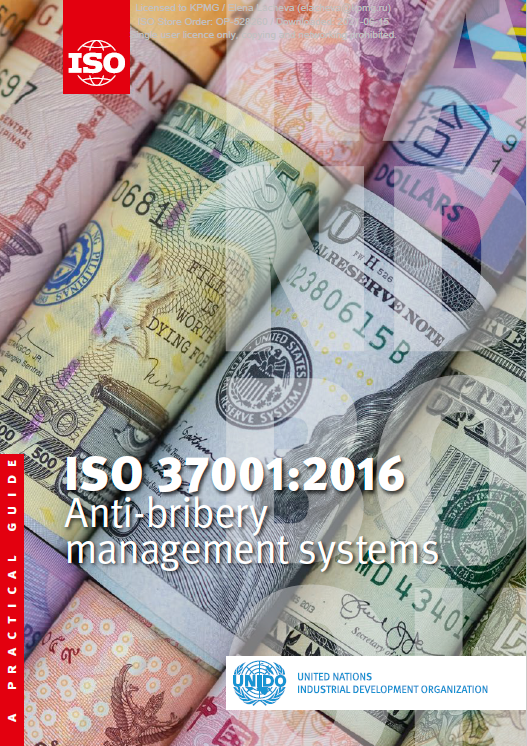 ташкилот томонидан коррупцияга қарши курашиш менежмент тизимини ишлаб чиқиш ва жорий этиш устидан назорат
коррупцияга қарши курашиш менежмент тизимининг ISO 37001:2016 талабларига мувофиқлигини таъминлаш
коррупцияга қарши менежмент тизими ва порахўрлик масалалари бўйича ходимларга маслаҳат бериш
коррупцияга қарши менежмент тизимининг ҳолати тўғрисида раҳбариятни хабардор қилиш
Комплаенс бўлинманинг ўрни ва роли: ISO 37001:2016 «Коррупцияга қарши менежмент тизимлари» (2/10)
Ўз функцияларини бажарилишини таъминлаш учун комплаенс бўлинмаси қуйидагиларга эга бўлиши лозим:
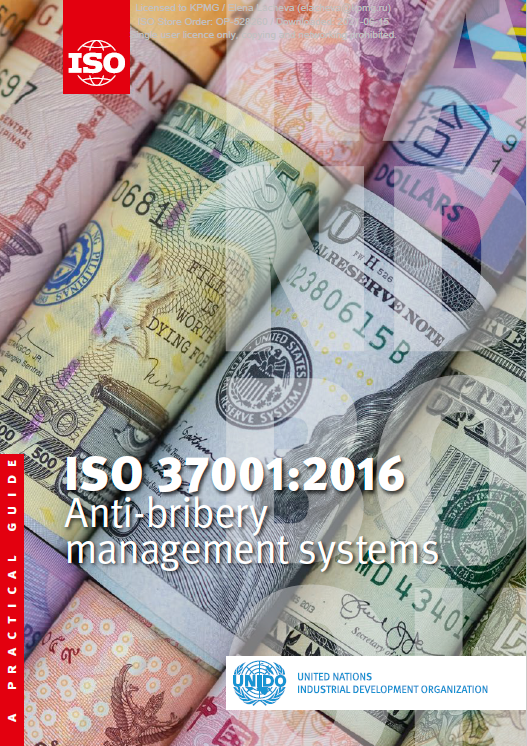 Компетенцияларга
Зарур компетенцияларга эга бўлиш, коррупцияга қарши комплаенс учун масъул шахслар тегишли маълумот, тайёргарлик ёки тажрибага эга бўлиши, шунингдек, ўз роли талабларига жавоб берадиган шахсий қобилиятга эга бўлиши кераклигини англатади.
Ваколатларга
Комплаенс бўлинмаси ўз вазифаларини самарали бажариши учун ташкилотнинг юқори раҳбарияти томонидан етарли ваколатлар билан таъминланган бўлиши зарур.
Мақомга
Мақомга эга бўлиш ташкилотнинг порахўрликка қарши талабларга риоя қилиш учун масъул бўлган шахсларнинг фикрларини бошқа ходимлар томонидан тингланиши ва ҳурмат қилишинни англатади.
Мустақилликка
Мустақиллик шуни англатадики, комплаенс бўлинмаси иложи борича ташкилотнинг коррупция хавф-хатари юқори бўлган функцияларига жалб этилмайди. Агар ташкилотда комплаенс бўлинма ўрнига ушбу ролда тўлиқсиз иш кунида ишлайдиган коррупцияга қарши курашиш учун масъул ягона шахс тайинланган бўлса, у ўзининг бошқа функцияларини бажаришида порахўрлик хавф-хатарига дуч келмаслиги лозим.
Комплаенс бўлинманинг ўрни ва роли: ISO 37001:2016 «Коррупцияга қарши менежмент тизимлари» (3/10)
Муҳокама учун савол: Компетенциялар
Сизнинг нуқтаи назарингизда комплаенс бўйича масъул шахс қандай маълумот ва иш тажрибасига эга бўлиши керак?(олдинги иш тажрибангиз / маълумотингиз ҳақида маълумот берсангиз бўлади)
Комплаенс бўлинманинг ўрни ва роли: ISO 37001:2016 «Коррупцияга қарши менежмент тизимлари» (4/10)
Компетентлик
ISO 370016:2016ни жорий этиш бўйича қўлланма:
Компетентлик коррупцияга қарши комплаенс учун мусъул шахслар тегишли маълумот, тайёргарлик ёки тажрибага, шунингдек, ўз роли талабларига жавоб берадиган шахсий қобилиятга эга бўлиши лозимлигини англатади.
Қоида бўйича, ташкилотдаги коррупцияга қарши курашиш учун масъул шахснинг касбий тажрибаси ҳуқуқ, аудит ёки молия билан боғлиқ бўлади. Лекин тажриба ва маълумотдан қатъи назар, доимо ҳалоллик ва коррупцияга қарши курашиш вазифаларига содиқлик каби фазилатларга эга бўлган номзодларга устунлик берилади.
Кўп тармоқли иш тажрибаси мамнуният билан қабул қилинади, чунки бу ташкилот фаолиятини яхшироқ тушунишга ва порахўрлик учун нозик жойларни аниқлашга имкон беради. 
Коррупцияга қарши курашиш учун масъул шахслар, агар улар илгари ўтмаган бўлса, коррупцияга қарши курашиш махсус ўқуқ курсларини ўташлари лозим. 
Коррупцияга қарши курашиш учун масъул шахслар ташкилотнинг барча даражаларида ташкилот ходимлари билан самарали мулоқот қилиш учун шахслараро мулоқот қобилиятига эга бўлишлари лозим.
Давлат ташкилотлари ўз хоҳишига кўра коррупцияга қарши курашиш учун масъул шахсларнинг махсус маълумотига оид талабларни белгилайдилар.
Комплаенс бўлинманинг ўрни ва роли: ISO 37001:2016 «Коррупцияга қарши менежмент тизимлари» (5/10)
Муҳокама учун савол: Мақом
Сизнинг нуқтаи назарингизга кўра, давлат ташкилотларида комплаенс бўйича масъул ходимнинг мақоми қандай таъминланиши лозим?
Комплаенс бўлинманинг ўрни ва роли: ISO 37001:2016 «Коррупцияга қарши менежмент тизимлари» (6/10)
Мақом
ISO 370016:2016 жорий этиш бўйича қўлланма:
Мақом эга бўлиш ташкилотнинг порахўрликка қарши талабларга риоя қилиш учун масъул бўлган шахсларнинг фикрларини бошқа ходимлар томонидан тингланиши ва ҳурмат қилишинни англатади.
комплаенс бўлинма ташкилот ташкилий тузилмасининг юқори даражасида бўлиши зарур, у ташкилот раҳбарига ёки шунга ўхшаш лавозимни эгаллайдиган шахсга ҳисобот бериши афзалроқ.
комплаенс бўлинма ресурслари ва ходимлар сони ташкилотдаги коррупция хавф-хатарларини бартараф этиш учун етарли бўлиши лозим.
Комплаенс бўлинманинг ўрни ва роли: ISO 37001:2016 «Коррупцияга қарши менежмент тизимлари» (7/10)
Муҳокама учун савол: Ваколатлар
Сизнингча, ўз вазифаларингизни самарали бажариш учун етарли ваколатларингиз борми?Сизга қандай ваколатлар етишмайди?
Комплаенс бўлинманинг ўрни ва роли: ISO 37001:2016 «Коррупцияга қарши менежмент тизимлари» (8/10)
Ваколатлар
ISO 370016:2016ни жорий этиш бўйича қўлланма:
Комплаенс бўлинмаси ўз вазифаларини самарали бажариши учун ташкилотнинг юқори раҳбарияти томонидан етарли ваколатлар билан таъминланган бўлиши зарур.
Ташкилотнинг барча даражалари билан ўзаро муносабатларни соддалаштириш мақсадида комплаенс бўлинмаси бошлиғи / коррупцияга қарши комплаенс учун масъул шахс етарли обрў ва юқори ҳурматга эга бўлиши керак (агар ташкилот ходимлари унинг компетенциялари ва обрўсини тан олишса, кўп масалалар норасмий суҳбатларда ҳал қилиниши мумкин). 
Комплаенс бўлинманинг / коррупцияга қарши комплаенс учун масъул шахснинг обрўси ишонтириш ва босимга қаршилик кўрсатиш учун дипломатик маҳоратлар билан тўлдирилиши лозим.
Етакчи халқаро амалиётларга кўра, комплаенс бўлинмасининг ваколатларига қуйидагилардан тўсиқсиз фойдаланиш киради:
махфий маълумотлар ва ҳужжатлардан, 
бухгалтерия ҳисоби ва бошқа маълумотлардан, 
ташкилот ҳодимлари билан ўзаро муносабат қилиш,
коррупцияга қарши чоралар самарадорлигини мониторинг қилиш ва ҳизмат текширувларини ўтказиш мақсадларида ишлар олиб бориш.
Комплаенс бўлинманинг ўрни ва роли: ISO 37001:2016 «Коррупцияга қарши менежмент тизимлари» (9/10)
Муҳокама учун савол: Мустақиллик
Коррупцияга қарши комплаенс функцияларингизни давлат ташкилотининг бошқа функциялари билан биргаликда амалга оширасизми?
Агар шундай бўлса, қайси функциялар билан?
Комплаенс бўлинманинг ўрни ва роли: ISO 37001:2016 «Коррупцияга қарши менежмент тизимлари» (10/10)
ISO 370016:2016ни жорий этиш бўйича қўлланмада қуйидагилар қайд этилган:
Мустақиллик
Мустақиллик шуни англатадики, комплаенс бўлинмаси иложи борича ташкилотнинг коррупция хавф-хатари юқори бўлган функцияларига жалб этилмайди. Агар ташкилотда комплаенс бўлинма ўрнига ушбу ролда тўлиқсиз иш кунида ишлайдиган коррупцияга қарши курашиш учун масъул ягона шахс тайинланган бўлса, у ўзининг бошқа функцияларини бажаришида порахўрлик хавф-хатарига дуч келмаслиги лозим.
Комплаенс бўлинма/коррупцияга қарши комплаенс учун масъул шахс ташкилот раҳбариятига тўғридан-тўғри ва тўсиқсиз кириш ҳуқуқига эга бўлиши лозим.
Комплаенс бўлинма бошлиғи/коррупцияга қарши курашиш учун масъул шахснинг ташкилот раҳбарияти билан мунтазам учрашувлари ташкил қилиниши зарур. 
Комплаенс функцияси бирга олиб борилган тақдирда бу функция учун муносиб номзод юрист, ички аудитор ёки маъмурий (молия ёки кадрлар бўлими) ходимлардир.
Порахўрликка қарши комплаенс функциясининг баъзи вазифаларини ташкилотдан ташқарида бўлган шахслар бажаришлари мумкин. Бундай ҳолда, бундай шахслар комплаенс функциясига нисбатан ўзида тўлиқ жавобгарлик ва ваколатни сақлайдиган ташкилот ходимларининг йўриқномаларига мувофиқ ҳаракат қилишлари лозим.
Ўзбекистон Республикасида комплаенс функцияларини ташкил этиш амалиёти
Комплаенс бўлинманинг ўрни ва роли: Ўзбекистон Республикасида комплаенс функцияларини ташкил этиш амалиёти (1/9)
Амалиётда Ўзбекистон Республикасида комплаенс бўлинмаларининг қуйидаги ташкилий тузилмаси энг кўп учрайди
Бўлинмада ҳодимлар сони: 1-3
Ҳудудий бўлинмаларда комплаенс-масъуллар: алоҳида штат бирликлари ёки бир неча касбни эгаллаб бажарадиганлар
Комплаенс бўйича масъулларнинг малакаси: ҳуқуқни муҳофаза қилиш органларида иш тажрибаси
Давлат ташкилоти раҳбари
Тўғридан-тўғри кириш
Бўлинма бошлиғи
ва унга бўйсунувчи ходимлар
Марказий Осиё давлат ташкилотида комплаенс бўлинмаси
Коррупцияга қарши 
курашиш учун масъуллар
1 бўйсунувчи муассаса
2 бўйсунувчи муассаса
n+1 бўйсунувчи муассаса
Комплаенс бўлинманинг ўрни ва роли: Ўзбекистон Республикасида комплаенс функцияларини ташкил этиш амалиёти (2/9)
01
02
03
Коррупцияга қарши курашиш фаолиятини такомиллаштириш
Коррупциявий ҳуқуқбузарликлар профилактикаси ва уларга қарши курашиш
Коррупцияга қарши курашиш тизимини назорат қилиш ва унинг самарали ишлашини таъминлаш
Комплаенс-бўлинмаларининг вазифалари:
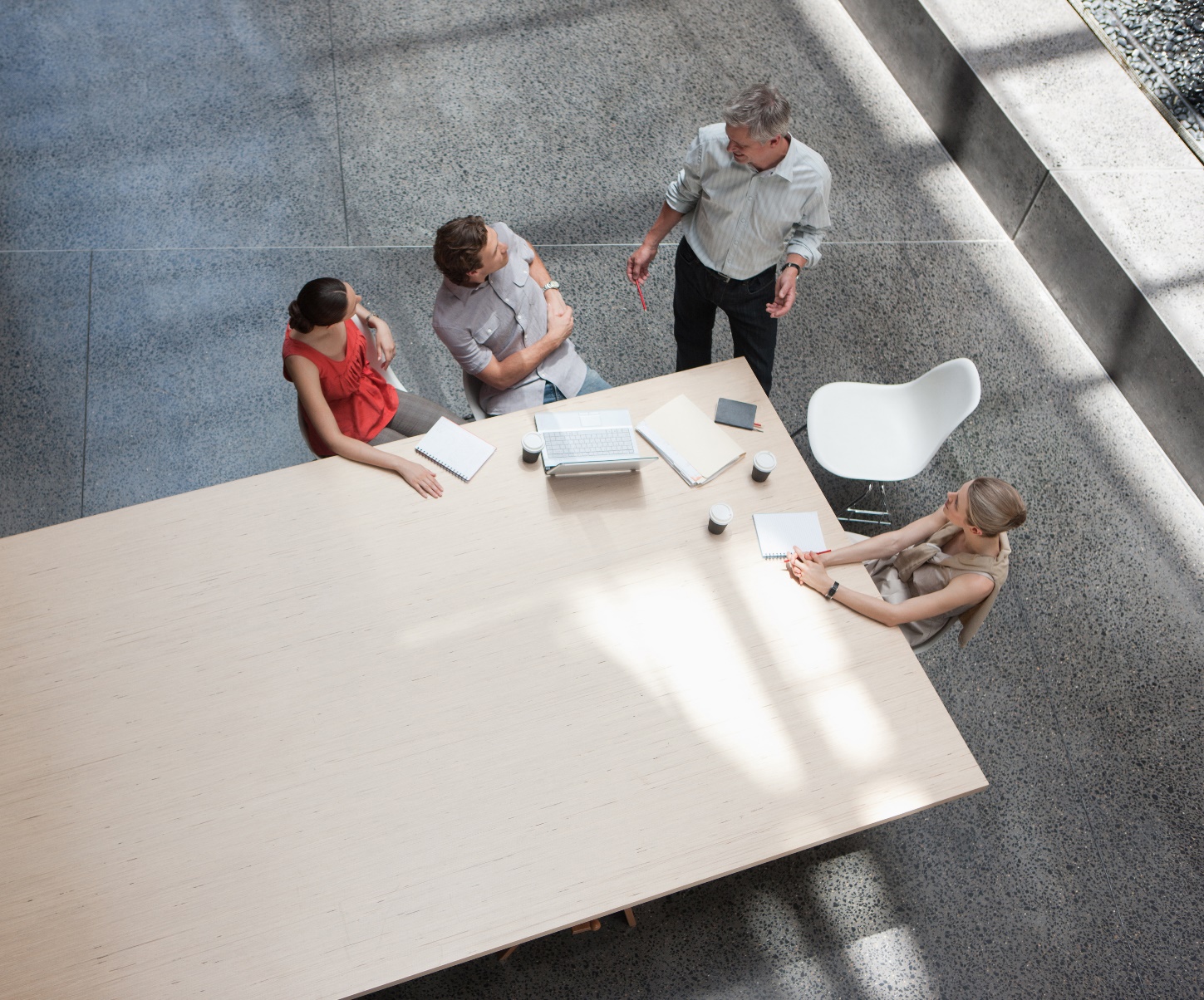 Комплаенс бўлинманинг ўрни ва роли: Ўзбекистон Республикасида комплаенс функцияларини ташкил этиш амалиёти (3/9)
Коррупцияга қарши курашиш чора-тадбирлари режасини ишлаб чиқиш ва тасдиқлаш учун раҳбарга тақдим этиш
01
02
03
Коррупцияга қарши курашиш чора-тадбирларини амалга оширишга қаратилган ички ҳужжатлар лойиҳаларини ишлаб чиқиш
Давлат ташкилоти фаолияти билан боғлиқ норматив-ҳуқуқий ва идоравий ички ҳужжатларда аниқланган коррупциявий нормаларни амалга оширишга йўл қўймаслик бўйича таклифлар ишлаб чиқиш
Комплаенс-бўлинмаларининг коррупцияга қарши курашиш фаолиятини такомиллаштириш соҳасидаги вазифалари
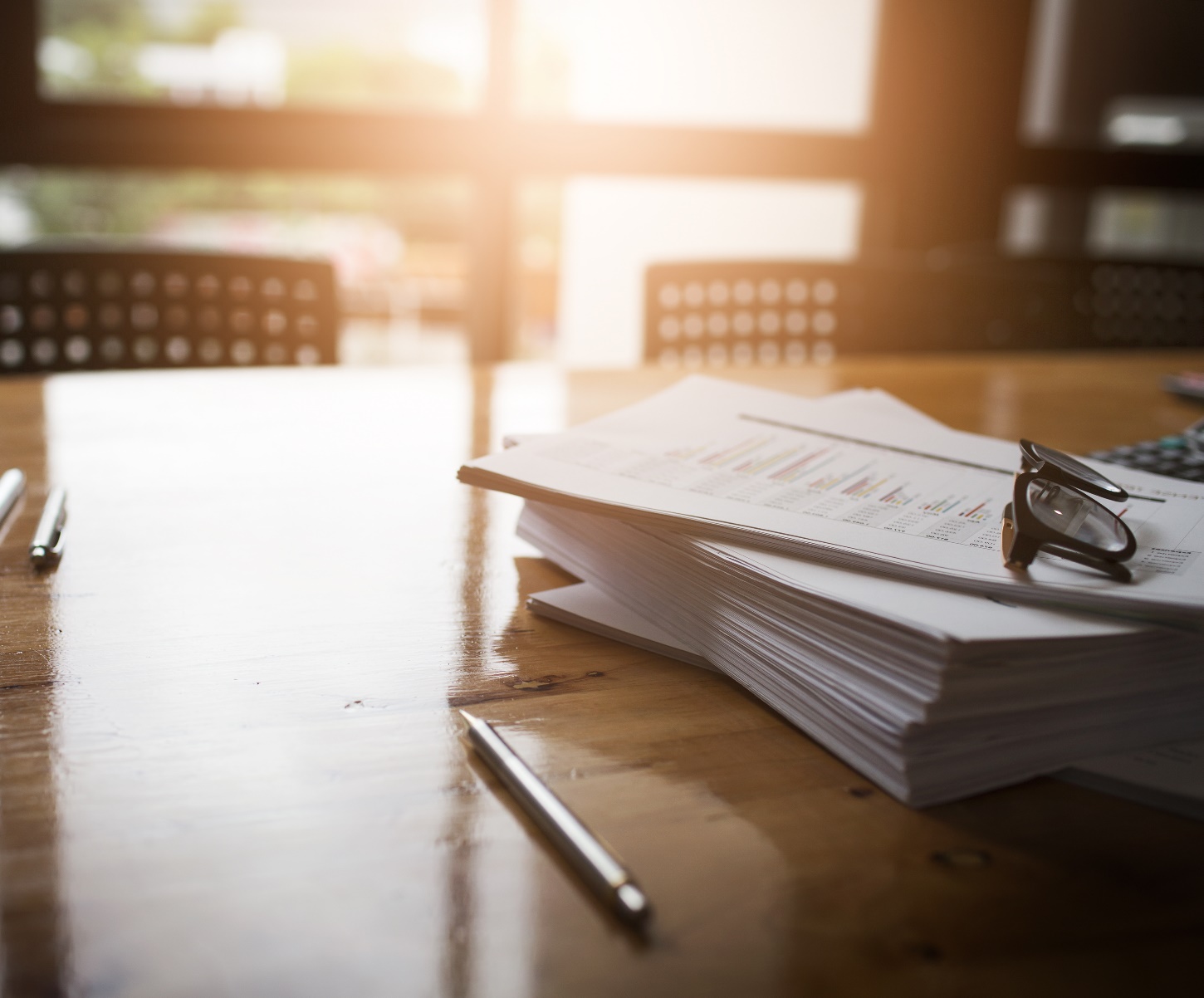 Комплаенс бўлинманинг ўрни ва роли: Ўзбекистон Республикасида комплаенс функцияларини ташкил этиш амалиёти (4/9)
01
02
03
04
05
06
07
08
09
10
11
12
Коррупцияга қарши курашиш тизимини янада такомиллаштириш мақсадида коррупция фактлари бўйича ўтказилган ҳизмат текширувларининг натижалари тўғрисидаги маълумотларни таҳлил қилиш
Коррупция хавф-хатарларини баҳолаш
Аниқланган хавф-хатарларни минималлаштириш бўйича чора-тадбирларни ишлаб чиқиш
Ходимлар томонидан ҳуқуқбузарликлар содир этилиши эҳтимолини баҳолаш мақсадида коррупциявий ҳуқуқбузарликларнинг ҳолати ва тенденциялари тўғрисида маълумот тўплаш
Коррупция ҳолатлари ва коррупциявий хавф-хатарларни аниқлаш мақсадида аҳоли ва ходимлар ўртасида сўровлар ўтказиш
Манфаатлар тўқнашувини таҳлил қилиш ва давлат харидларида контрагентларнинг ишончлилигини текшириш жараёнида иштирок этиш
Коррупцияга қарши курашиш масалалари бўйича ходимларга тушунтириш ва тавсиялар бериш
Коррупциявий хавф-ҳатарлар ва ҳуқуқбузарликлар тўғрисидаги мурожаатларга муносабат билдириш
Коррупция фактлари тўғрисида хабар бериш учун алоқа каналларининг иш натижаларини таҳлил қилиш, таҳлилий материалларни манфаатдор шаҳслар эътиборига етказиш
Коррупцияга қарши курашиш талаблари ва нормаларини бузганлик учун қўлланиладиган жавобгарлик чораларининг мутаносиблиги ва етарлилигини назорат қилиш
Коррупция фактлари бўйича ўтказилган ҳизмат текширувлари тўғрисидаги маълумотларни ҳизмат текширувлари реестрида тўғри ва тўлиқ акс эттирилаганини назорат қилиш
Коррупцияга қарши курашиш бўйича олиб борилган ишлар тўғрисида раҳбариятга мунтазам ҳисобот бериш
Комплаенс бўлинманинг коррупциявий ҳуқуқбузарликлар профилактикаси ва уларга қарши курашиш соҳасидаги вазифалари
Комплаенс бўлинманинг ўрни ва роли: Ўзбекистон Республикасида комплаенс функцияларини ташкил этиш амалиёти (5/9)
01
02
03
04
05
06
07
08
09
Давлат ташкилотида коррупцияга қарши курашиш бўйича юклатилган вазифалар ижросини мониторинг ва назорат қилиш
Коррупцияга қарши курашиш нормалари бўйича ходимларни ўқитиш режаларини тайёрлашда иштирок этиш
Ходимлар учун коррупцияни олдини олиш бўйича ўқув материалларини ишлаб чиқиш
Коррупцияга қарши курашиш бўйича барча ходимларнинг ўқув дастурига мувофиқ ўқишини назорат қилиш
Ходимлар ва фуқаролар ўртасида коррупцияга қарши хатти-ҳаракатларни тарғиб қилишда иштирок этиш
Давлат ташкилотининг расмий веб-сайтида ва ижтимоий тармоқлар саҳифаларида «Коррупцияга қарши курашиш» бўлимида маълумотларнинг янгиланишини таъминлаш
Ходимларнинг коррупцияга қарши сиёсат ва тартиб-таомилларга, шунингдек юқори хавфли функцияларда одоб-ахлоқ меъёрларига риоя қилишларини мониторинг ва назорат қилиш
Манфаатлар тўқнашувини ҳал қилиш учун қабул қилинган қарорларнинг объективлиги ва етарлилиги жиҳатидан Одоб-ахлоқ комиссиялари фаолиятини текшириш
Ўтказилган мониторинг, назорат тадбирлари ва ички аудит натижалари асосида коррупцияга қарши курашиш тизимини такомиллаштириш бўйича тавсиялар тайёрлаш
Коррупцияга қарши курашиш тизимини назорат қилиш ва самарали ишлашини таъминлаш соҳасидаги комплаенс бўлинманинг вазифалари
Регуляторлар
3 та ҳимоя линияси тизимида комплаенс бўлинманинг ўрни
Давлат ташкилоти бошқаруви
1 ҳимоя линияси
2 ҳимоя линияси
3 ҳимоя линияси
Ички аудит
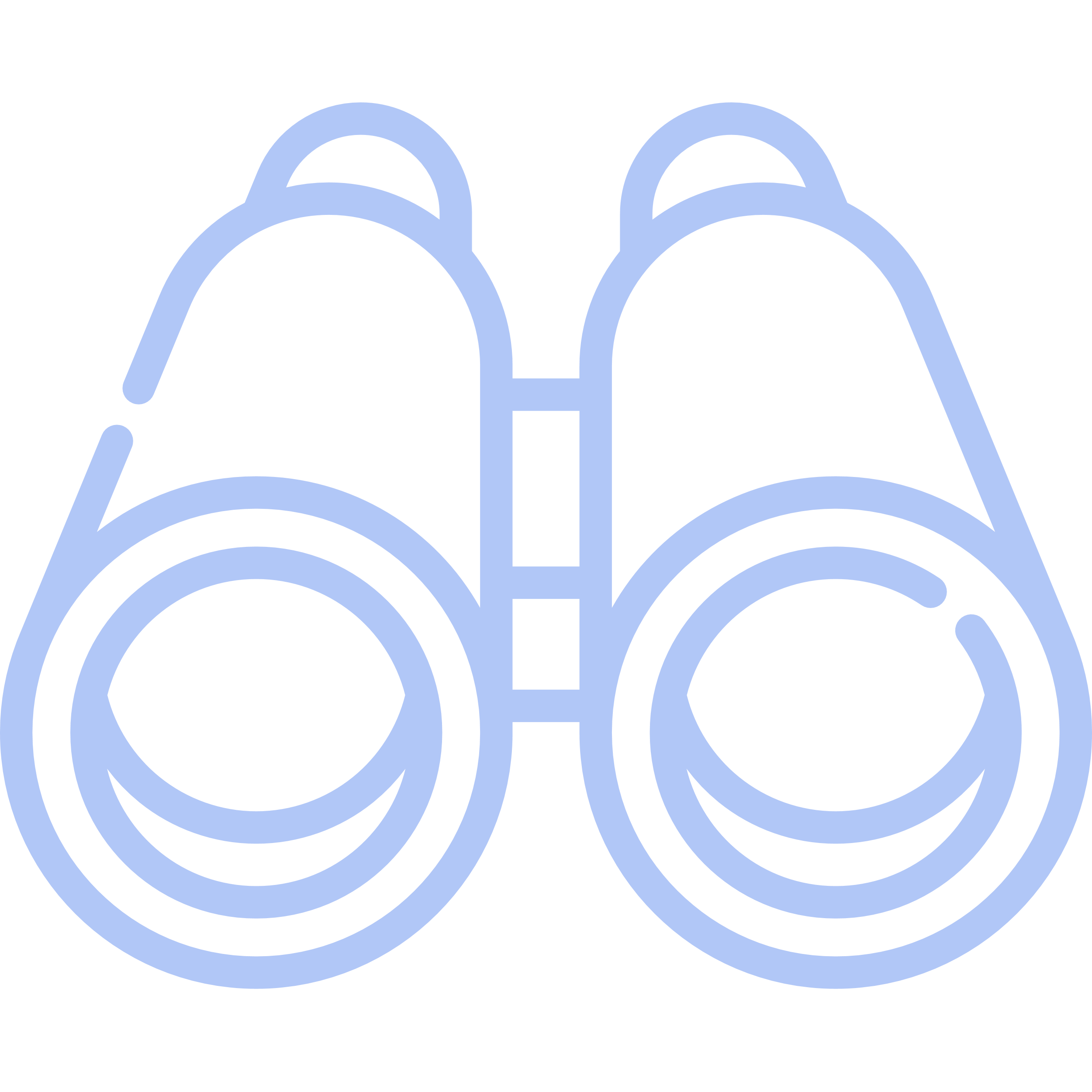 Функция бошлиқлари 
(Хавф-ҳатар эгалари)
Хавф-ҳатарларни бошқариш / Комплаенс бўлинма
Ҳатарларни баҳолаш, тартибга солиш ва минималлаштириш, шунингдек коррупцияга қарши самарали комплаенс тизимини таъминлаш учун масъул бўлган хавф-хатар эгалари
Хавф-хатарга қаратилган ёндашувдан фойдаланган ҳолда, ички аудит раҳбариятга ташкилот ўз хатарларини, шу жумладан 1 ва 2-ҳимоя линиялар ишини самарадорлигини баҳолаётгани ва бошқараётганини тасдиқлайди
Хавф-ҳатарларни бошқариш ва ички назоратнинг самарали амалиётларини жорий этиш, қонун ҳужжатлари ва ички ҳужжатларга риоя этилиши ва коррупция фактларини текширилишини таъминлаш ва кузатиб бориш
Регуляторлар
Комплаенс бўлинманинг ўрни ва роли: Ўзбекистон Республикасида комплаенс функцияларини ташкил этиш амалиёти (6/9)
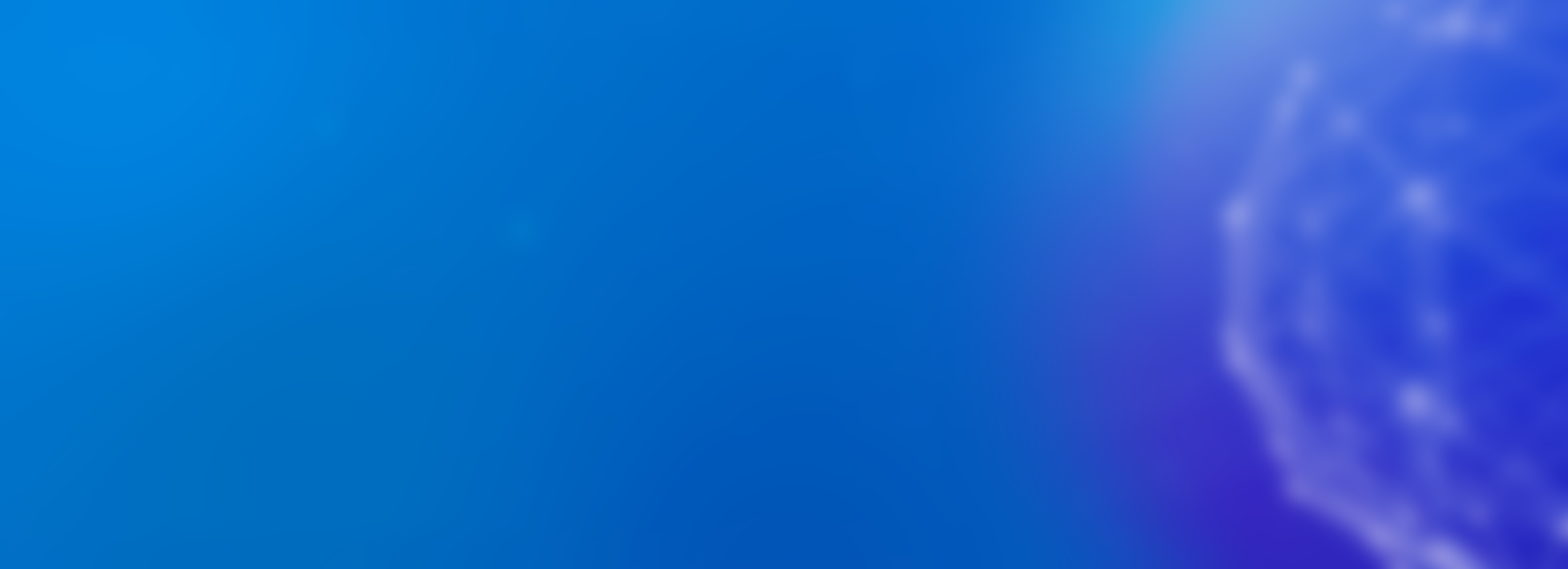 Ўз вазифаларини бажариш ва коррупцияга қарши комплаенс тизимининг самарали ишлашини таъминлаш мақсадида комплаенс бўлинмаси давлат ташкилотининг бошқа функциялари билан ўзаро ҳамкорлик қилади.
Давлат ташкилотининг раҳбари
Кадрлар бўлими
Ички аудит
Одоб-ахлоқ комиссияси
Мурожаатлар билан ишлаш сектори
Юридик хизмат
Бухгалтерия
Харид комиссияси
Матбуот хизмати
Комплаенс бўлинма
01
09
02
08
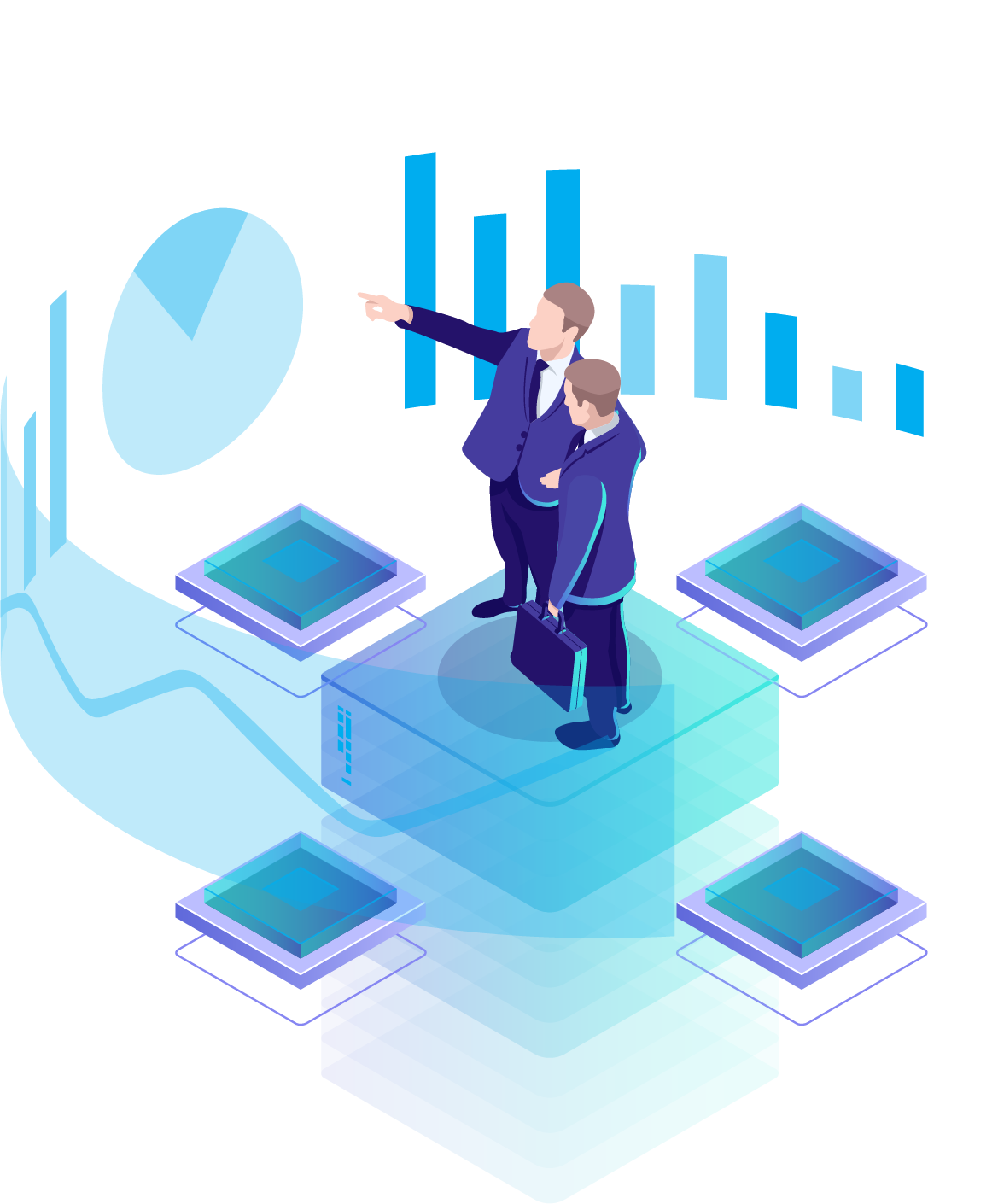 03
07
04
06
05
Комплаенс бўлинманинг ўрни ва роли: Ўзбекистон Республикасида комплаенс функцияларини ташкил этиш амалиёти (7/9)
01
02
03
Давлат ташкилотининг 
раҳбари
Кадрларбўлими
Ички 
аудит
Коррупцияга қарши курашиш комплаенс тизимининг ишлаши учун давлат ташкилоти тузилмасини тасдиқлаш ва ресурсларни тақсимлаш
Коррупцияга қарши ички ҳужжатларни тасдиқлаш
Одоб-ахлоқ  ва коррупцияга қарши курашиш соҳасидаги қоидабузарликлар учун интизомий жавобгарликка тортиш
Коррупцияга қарши курашиш комплаенс тизимининг ҳолати тўғрисидаги ҳисоботларни кўриб чиқиш
Ходимларни иш этикаси ва коррупцияга қарши курашиш комплаенси соҳасидаги ички хужжатлар билан таништириш
Ходимларни одоб-ахлоқ ва коррупцияга қарши комплаенс бўйича ўқитиш жараёнини ташкил этиш ва қўллаб-қувватлаш
Манфаатлар тўқнашуви мавжудлигини/йўқлигини декларация қилинишини ва декларацияларни сақланишини таъминланишини ташкил этиш
Манфаатлар тўқнашуви реестрини юритиш
Одоб-ахлоқ ва коррупцияга қарши комплаенси соҳасидаги қоидабузарликларни тергов қилишда иштирок этиш
Коррупцияга қарши курашиш соҳасида ўқитиш бўйича статистик маълумотларни тузиш ва уларни комплаенс бўлинмасига ўтказиш
Коррупция хавфига дучор бўладиган функцияларни текшириш
Коррупцияга қарши курашиш тизимини қонун ҳужжатларига ва ISO37001:2016 га мувофиқлиги юзасидан мунтазам ички аудит
Коррупцияга қарши курашиш тартиб-таомилларини амалга ошириш ва такомиллаштириш бўйича таклифлар ишлаб чиқиш
Комплаенс бўлинманинг ўрни ва роли: Ўзбекистон Республикасида комплаенс функцияларини ташкил этиш амалиёти (8/9)
04
05
06
Одоб-ахлоқ 
комиссияси
Мурожаатлар билан ишлаш бўлими
Матбуот 
хизмати
Ходимларнинг Одоб-ахлоқ қоидаларига риоя этишларини назорат қилиш
Одоб-ахлоқ қоидаларига ўзгартиришлар киритиш учун таклифлар тайёрлаш
Мураккаб одоб-ахлоқ вазиятларини ҳал қилиш, зиддиятли вазиятларни олдини олиш бўйича маслаҳатлар бериш
Дастлабки текширувни ўтказиш ва ходимларни Одоб-ахлоқ қоидаларини бузганликлари учун интизомий жавобгарликка тортиш масаласини кўриб чиқишда иштирок этиш
Манфаатлар тўқнашуви ва ички низолар ҳолатлари бўйича қарорларни тасдиқлаш
Алоқа каналлари орқали келиб тушган ходимлар, фуқаролар ва юридик шахслар вакилларининг иш этикаси ва коррупцияга қарши комплаенс бўйича мурожаатларини таҳлил қилиниши ва кўриб чиқилишини таъминлаш
Алоқа каналлари орқали келиб тушган ва коррупцияга қарши курашиш, комплаенс бўлинма билан боғлиқ мурожаатлар бўйича статистик маълумотларни тузиш
Ходимлар ва жамоатчиликни этика ва коррупцияга қарши курашиш соҳасидаги тадбирлар тўғрисида хабардор қилиш; оммавий ахборот воситалари билан ўзаро алоқа қилиш
Коррупцияга қарши курашиш бўйича ҳужжатлар ва маълумотларни давлат ташкилотининг расмий веб-сайтида мунтазам равишда янгилаб бориш
Давлат ташкилотининг расмий веб-сайтида коррупцияга қарши курашиш бўлимида мақолалар чоп этиш (комплаенс бўлинма билан келишилган ҳолда)
Оммавий ахборот воситаларида чоп этилган коррупция ҳолатлари тўғрисидаги ахборотни мониторинг қилиш ва давлат ташкилотининг комплаенс бўлинмасига / раҳбарига ахборот узатиш йўли билан муносабат билдирилишини таъминлаш
Комплаенс бўлинманинг ўрни ва роли: Ўзбекистон Республикасида комплаенс функцияларини ташкил этиш амалиёти (9/9)
07
08
09
Харидкомиссияси
Бухгалтерия
Юридик хизмат
Контрагентларнинг ишончлилигини текшириш
Харид ғолибларини танлашда таклифлар объектив тарзда кўриб чиқилишини таъминлаш
Бухгалтерия транзакциялари бўйича давлат ташкилотининг барча дастлабки ҳужжатлари мавжудлигини ва сақланишини текширишни таъминлаш
Иш/товар/хизматларни сотиб олиш зарурлигини тасдиғи мавжудлигини таъминлаш (раҳбарнинг буйруғи, харид қилиш талабномаси ва бошқа шаклларда.)
Харидларни махсус ахборот порталида жойлаштиришни таъминлаш
Хизмат текширувлари ва/ёки назорат чораларини ўтказиш учун комплаенс бўлинмаси ва/ёки ички аудитнинг сўровига биноан дастлабки ҳужжатларни тақдим этиш
Ички ҳужжатларнинг коррупцияга қарши экспертизасини ўтказиш
Коррупцияга қарши курашиш тўғрисидаги қонун ҳужжатларини мониторинг қилиш
Коррупцияга қарши курашиш шартини ишлаб чиқиш ва уни шартномаларга киритилишини назорат қилиш
Контрагентларнинг ишончлилигини текшириш
Номзодларни ишга жойлашаётганда текшириш
Коррупцияга қарши курашиш тартиб-таомиллари ва ички ҳужжатларни такомиллаштириш бўйича таклифлар ишлаб чиқиш
Манфаатлар тўқнашуви масалаларини кўриб чиқишда иштирок этиш (Одоб-ахлоқ комиссияси таркибида)
Одоб-ахлоқ ва коррупцияга қарши курашиш соҳасидаги қоидабузарликларни тергов қилишда иштирок этиш
Комплаенс функциясини яратиш жараёнида муҳим тадбирлар
Комплаенс бўйича масъулни тайинлаш (шахс,бўлим)
Коррупцияга қарши курашишга масъул бўлинма тўғрисидаги низомда комплаенс учун масъулнинг ваколатларини, шунингдек лавозим тавсифларини аниқ белгилаш
Давлат ташкилоти бўлинмалари ўртасида коррупцияга қарши курашиш учун жавобгарликни тақсимлаш матрицасини тузиш
Комплаенс бўйича масъулнинг иш режасини тузиш
Саволлар?